Pulmonary volume and capacities
DR. Arwa Rawashdeh
Quit normal breathing
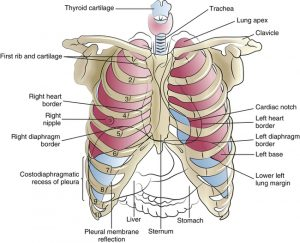 Inspiration ( negative pressure) 
Expiration ( positive pressure)

Intrapleural or intrathoracic pressure: is always negative due to dynamic harmonious antagonism between the chest wall and the lung
Mechanics of breathing
Intra plural pressure
-5 to -7   normal
Less negative    emphysema
Zero            at birth and stab wound without valve 
Positive     stab wound tension pneumothorax with valve  and Valsalva maneuver
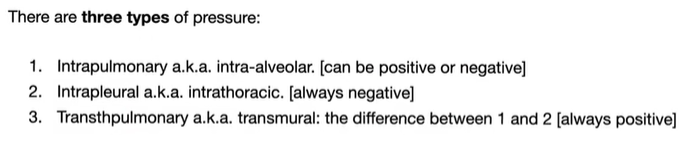 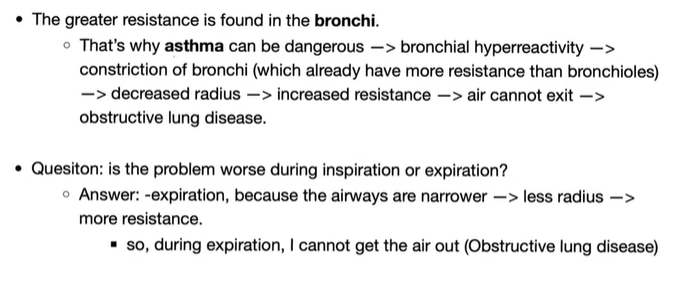 Lung volume and capacities
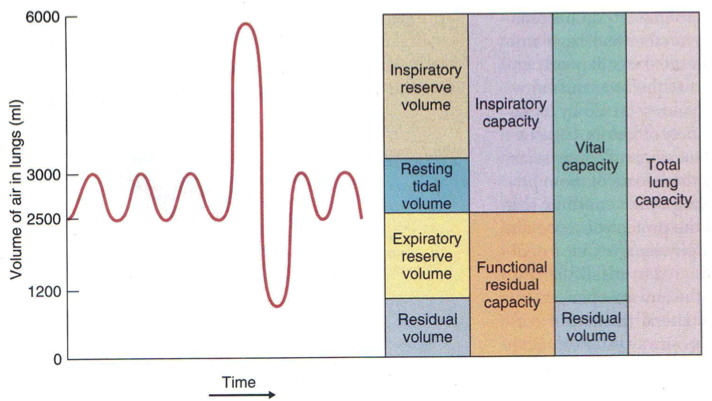 Volume: one thing 
Capacity: more than one volume 
Spirometer cannot measure
RV
FRV
TLC
RV: the air that remains in the lung after maximal forced expiration 
Physiological significance 
Maintain aeration of blood 
Prevent sudden flotation of blood gases 
Clinical significance 
Obstructive lung disease ( emphysema)
RV/TLC>30% emphysema    normal =21% 
Forensic significance 
Autopsy
Stillborn   lung will sink in water 
Child homicide  lung float on water
Residual volume
VC= IRV+TV+ERV=4600mL
Male=2.5L/m2
Female = 2L/m2
Note 
FVC (Timed ) 3600mL and VC ( not timed)  4600mL

Low vital capacity 
Physiological
Pregnancy 
Recumbent position 
Pathological 
Chest wall 
Deformities in the bone ( kyphosis, lordosis…..)
Neuromuscular ( muscular dystrophy, myasthenia gravis………..)
Lung Obstructive ( emphysema)and restrictive ( pulmonary fibrosis) 
Heart ( congestive heart failure) pulmonary edema 
Abdomen Hepatomegaly splenomegaly and ascities
FEV1/FVC ratio
FEV1/FVC ratio: 4L/5L=80%
FEV1: the amount of air quickly and forcibly exhale in 1 second
FVC: the amount of air quickly and forcibly exhale after maximum inhalation ( timed)
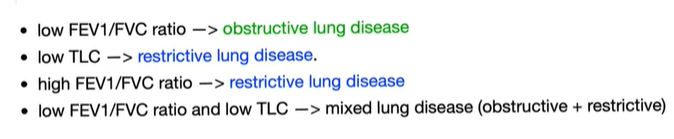 Alveolar ventilation
External respiration
Pulmonary Ventilation
Alveolar ventilation 
Perfusion 
Diffusion
Internal respiration 
Mitochondria 
 FIO2  PAO2  PaO2  SaO2 Carbmino-Hgb PVO2   CO2 breathout
Alveolar capillary membrane diffusion ( blood gas barrier)
Very thin  Fibrosis = 1 micron
Huge surface area  Pneumonectomy “ Restrictive”
6 layers 
Fluid lining the alveoli  Pneumonia ( consolidation)
Alveolar epithelium Emphysema 
Epithelial basement membrane fibrosis 
Fluid in interstitial space capillary endothelium pulmonary edema 
Endothelium basement membrane 
Simple diffusion  no ATP
CO2 out 
Narrow range of PH 7- 7.7
Cross sectional area of the airways
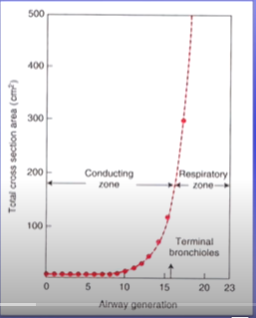 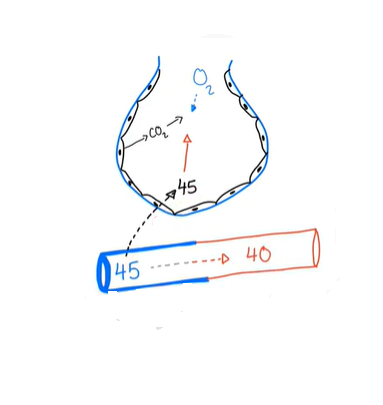 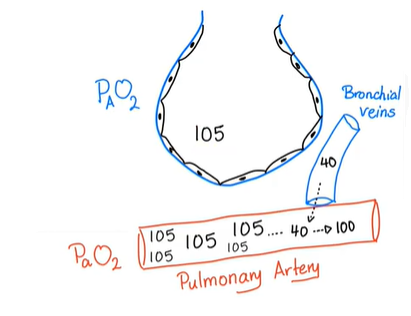 A-a gradient  normal extrinsic restrictive lung disease A-a  gradient abnormal intrinsic restrictive lung disease